Система работы Степкаевой Елены Анатольевны,учителя начальных классов муниципального общеобразовательного бюджетного учреждения «Ромненская средняя общеобразовательная школа имени И.А.Гончарова»
Проблемное обучение – как эффективный способ развития интеллектуальных способностей учащихся начальных классов
Цель:Создать условия для развития интеллектуальных способностей учащихся начальной школы средствами инновационной деятельности.
Задачи:

Отслеживание  развития интеллектуальных способностей учеников путём создания индивидуальных карт изучения ребёнка;
создание единого образовательного пространства путём сотрудничества всех участников образовательного процесса (ученик-родитель-педагог);
 введение в практику современных образовательных технологий;
разработка и реализация  программы школьной внеурочной деятельности 
«Я – исследователь»;
способствовать вовлечению учащихся в систему дополнительного образования;
реализация школьной программы 
«Одарённые дети»;
Проблемный диалог
побуждающий            подводящий
     диалог                          диалог
Проблемная ситуация -  это ситуация, в которой оказывается ребенок, когда на пути достижения своей цели встречает какое-то затруднение или препятствие и его надо преодолеть.
Компоненты проблемной ситуации
потребность ребёнка в новом знании или способе действия;
неизвестное знание, которое он должен усвоить;
достигнутые, усвоенные в ходе предшествующей учебы знания, умения и навыки ребенка, его интеллектуальные возможности.
Варианты возникновения проблемной ситуации
1. Несоответственные между имеющимися у детей знаниями, которые требуются для ее решения;
2. Необходимость выбора из системы знаний тех, которые могут обеспечить решение задачи вообще или оптимальным образом;
3. Противоречия между теоретической  возможностью известных способов решения и их практической возможностью.
Урок русского языка в 1 классе
ШАРИК -?
Воздушный шарик.
Кличка собаки.
Круглый предмет.
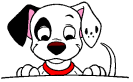 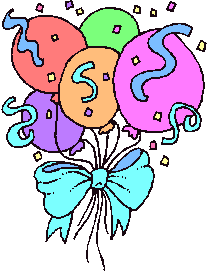 У  крыльца  лежит  Шарик.
У  крыльца  лежит  шарик.
Форма создания ситуаций
а) словесное описание (устно или письменно),б) графическое изображение(схемы, диаграммы),в) фрагменты из видеофильма  и т.д.
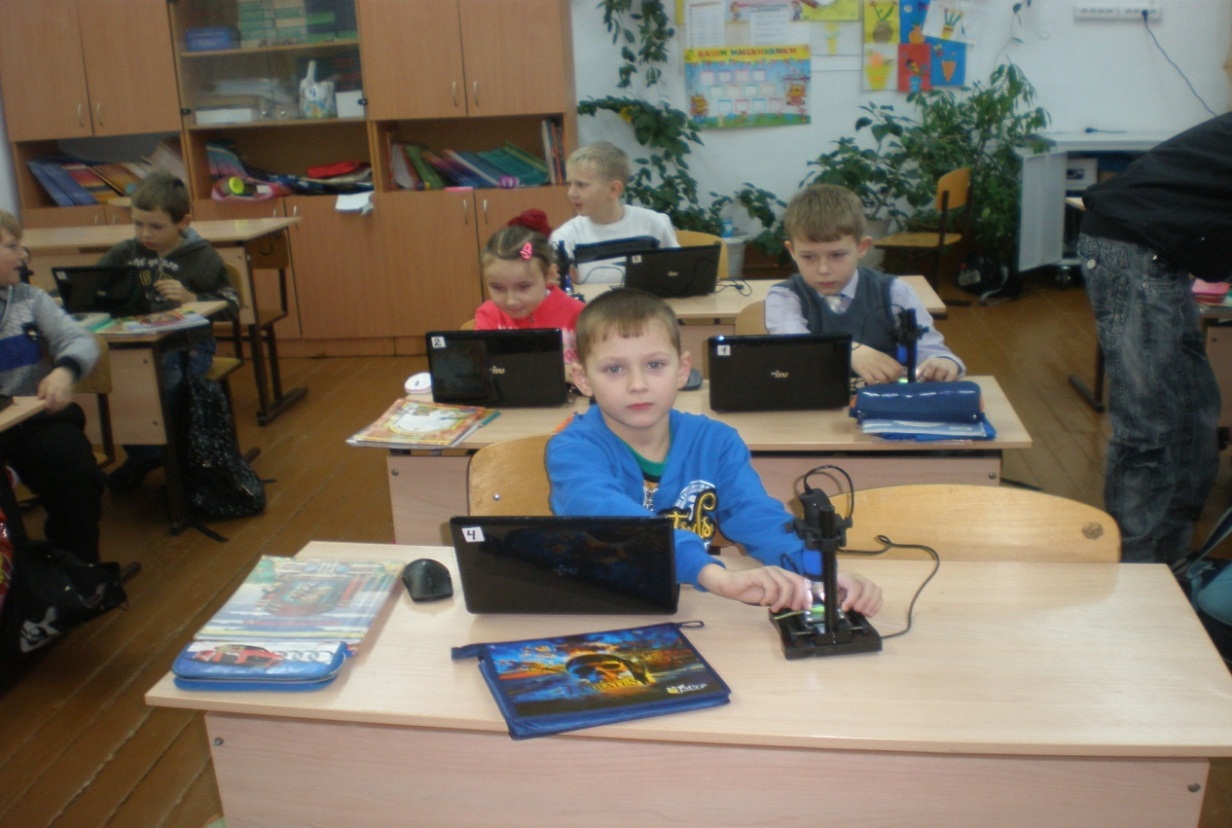 Проблемные ситуации
Ситуация – выбор;
Ситуация – неопределённость;
Ситуация – конфликт;
Ситуация – неожиданность;
Ситуация – предложение;
Ситуация – опровержение;
Ситуация - несоответствие
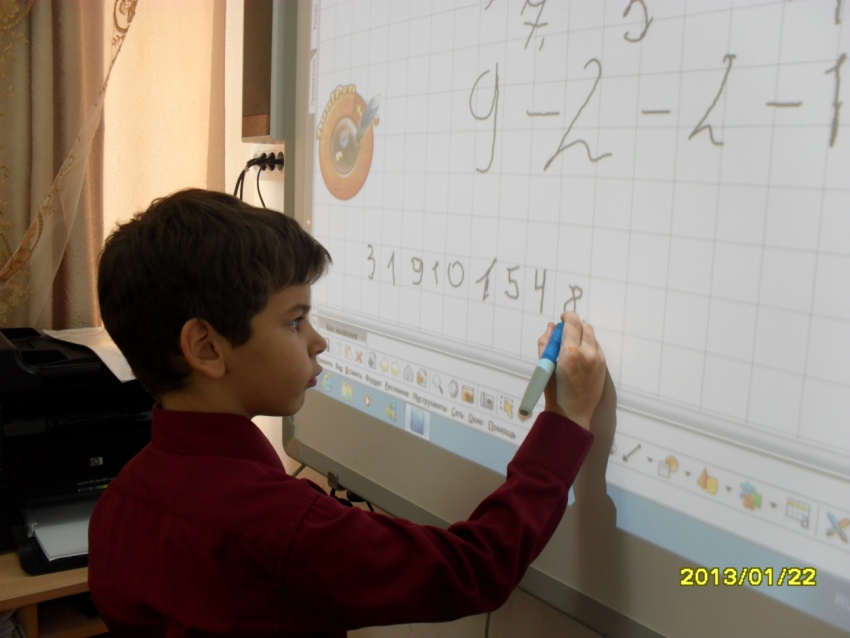 Проблемная задача -  крупная учебно-познавательная задача, требующая анализа и нахождения способов и приемов ее решения
Структурными элементы проблемной задачи: 
Известное – факт, пример, ситуация, взятые из учебно-воспитательной практики.
Неизвестное – существо проблемы, заложенной в данной ситуации.
Требование задачи – проанализировать сложившуюся ситуацию, найти оптимальные приемы и способы ее разрешения с учетом рекомендаций науки и передовой педагогической практики.
Проблемный вопрос - простейшая проблемная задача, требующая обычно «однократного» действия.
Тема: «Живая и неживая природа»
Проблемные вопросы:
1.Можно ли сказать, что живая и неживая природа и окружающий нас мир одно и тоже?
2.Горшок с цветком – это объекты природы или предметы окружающего 
нас мира.
3.Смогут ли существовать на Земле водоросли и кроты, если исчезнет солнце?
Тема: «Части растений»
Проблемные вопросы:
1.Почему низкорослую чернику называют кустарником, а высокий василек 
(цикорий) травой?
2.Если у кустарника ежегодно срезать все стволики, кроме одного, станет ли
 оно деревом?
3.Зачем нужно знать, из чего состоят растения?
4.Может ли быть на одной веточке цветок и плод?
5.Почему на лугу, где паслись козы, никогда не цвели цветы?
Этапы предварительной подготовки:
Анализ и отбор основного материала, который должен составить логически законченный курс (раздел, тема, отдельное занятие).
 Выбор основных проблем и формулировка их в виде проблемных ситуаций (в течение одного занятия целесообразно рассматривать не более 3 – 4 проблемных ситуаций).
Продумывание логики (методики) разрешения каждой ситуации.
Компоновка всего материала в целостную систему знаний.
1 уровень – проблемное изложение учебного материала учителем;
2 уровень – учитель создает проблемные ситуации, а ученики вместе с ним включаются в их разрешение;
3 уровень – учитель создает проблемную ситуацию, а ученики разрешают ее в ходе самостоятельной деятельности;
4 уровень – учитель сообщает неупорядоченные исходные данные, на основе которых ученики самостоятельно формулируют проблему и находят способы ее разрешения.
Методы активного обучения
1) проблемный;
2) диалоговый;
3) игровой;
4) исследовательский;
5) модульный;
6) опорных сигналов;
7) критических ситуаций.
«Я слышу – и забываю,Я вижу – и запоминаю,Я делаю – и понимаю».Конфуций
Сценарий занятия –комплексный методический документ, представляющий собой схематическое описание содержания темы и процесса его развертывания в деятельности детей с указанием времени, методических способов и средств исполнения.
Технологическая карта  урока
Проблемно-ситуационные методы
метод активного диалога (дискуссии),
 модульный метод, 
 анализа конкретных ситуаций, 
 «мозговой штурм»
Результативность деятельности
Формирование у младших школьников потребности в самостоятельном приобретении знаний;Умение использовать полученные знания в нестандартной ситуации;Умение на основе полученных знаний рождать новое знание.